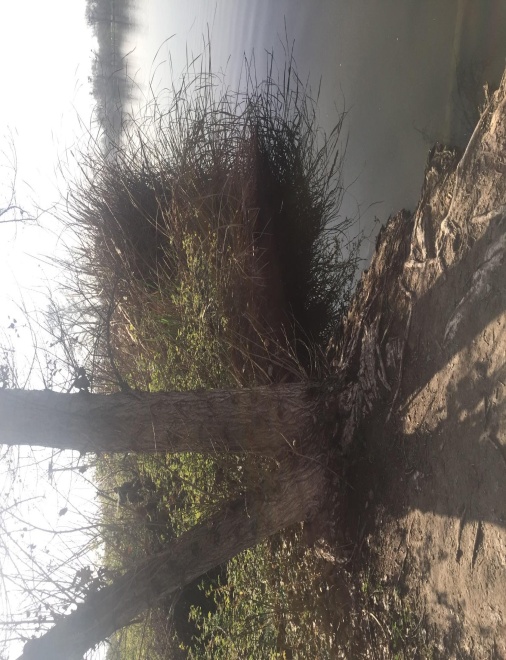 University of Southern California, Undergraduate Symposium for Scholarly and Creative Work, April 15, 2015
Sustainable Power Generation Using Integrated “Wetland Sediment” and “Microbial Fuel Bioreactor” Technology
Undergraduate Research Students: Marina Robson (Viterbi CEE), Howard Gil (Viterbi CEE), and Matthew Austin (Viterbi CHE)

Supervising Research Student: Woonhoe Kim, Ph.D. Candidate
Graduate Research Student: Xinyuan Zheng
Faculty Advisor: Professor Massoud Pirbazari

Sonny Astani Department of Civil and Environmental Engineering
Viterbi School of Engineering
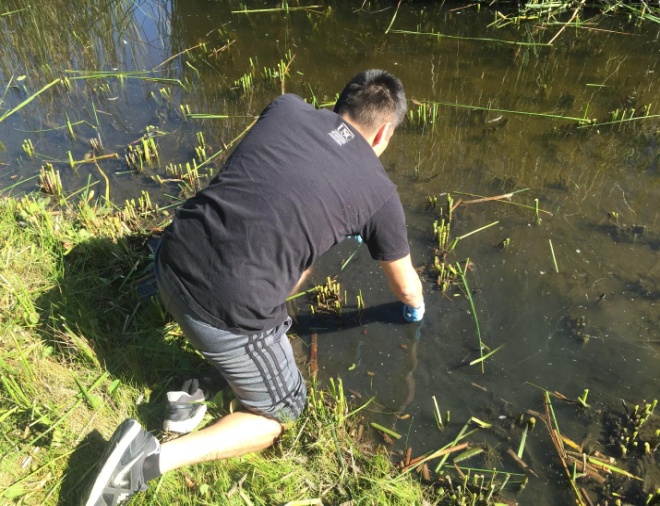 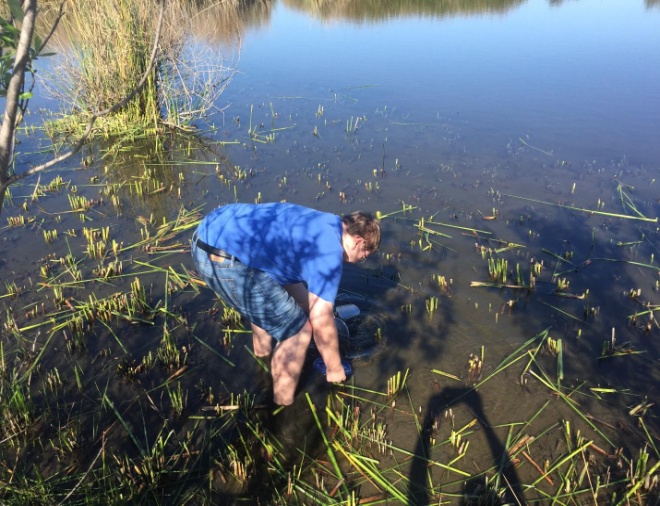 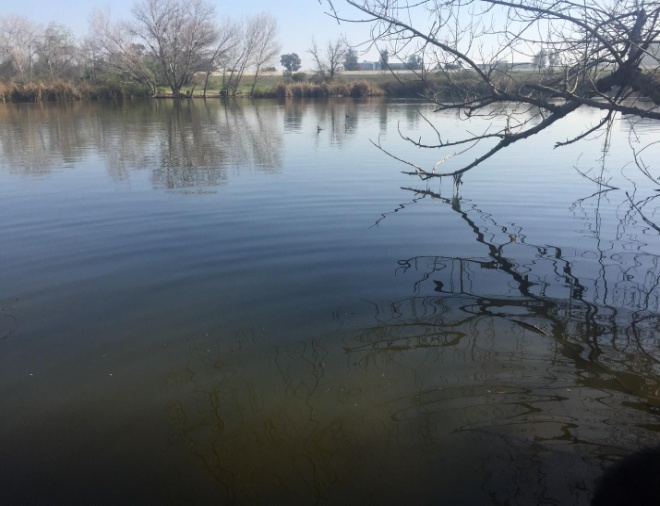 Sediment #1
Sediment #3
Sediment #4
Sediment #2
Discussion

 The type of microbial inocula was found to have strong
   influence on the power generation.
 Activated carbon addition to anode electrode 
  significantly increased the power output. 
 It was found that the continuous addition of electron source and nutrients could produce steady power 
  generation.
 It was observed that all four sediments contain 
  indigenous electrogenic bacteria.
Introduction/Background

 Many people in developing nations do not have access 
   to electricity.
 As interest in transitioning from fossil fuels to renewable energy grows, many of the current renewable energy options yield pollution by-products or are very expensive to install and maintain, making them undesirable for 
  implementation in developing countries.
 The wetland sediment fuel bioreactor is a “low-cost and low-maintenance” system that can be deployed in any area where wetland sediments are available, such as the
  Democratic Republic of Congo.
Bacteria
Results
Pump
Nitrogen gas purging
Sediment type and characteristics
Nutrient solution
Air
System controller & 
data collector
O2
H2O
Water
Cathode
Sediment
Electronic device  
charger
H+
Digital multimeter
(Voltage monitor)
e-
Nutrients
(C, N, P, Fe, etc.)
LED 
light bulb
CO2
Future Work

 Design and construction of laboratory-scale wetland sediment microbial fuel bioreactor (WS-MFB) systems (30 cm x 30 cm) inoculated with appropriate bacterial 
   species
 Optimize the WS-MFB system for maximum power generation by employing suitable electrode materials 
    and appropriate supply of nutrients
 Upscale and design of a large WS-MFB (20 m x 20 m) to be installed in “Tumba-Ngiri Maindombe” wetland (the largest wetland of international importance), located in Democratic Republic of Congo, Africa, to generate sustainable power for variety of applications, including space lighting as well as charging battery units in cell phones and laptop computers. To accomplish this goal, 
    we need to pursue the following:
i) identify and collaborate with NGOs that would be interested in sponsoring the implementation of WS-
	MFB in developing nations
ii) encourage the participation of local people from 
 	 villages (school children, young adults, etc.)
iii) employ local people for maintenance and upkeep of 
	 the system
H+
e-
Breadboard
Organic carbon 
from sediment
Anode
e-
Schematic diagram of 
wetland sediment microbial fuel bioreactor (WS-MFB) system
Research Objectives

 To assess the potential of wetland sediment microbial  fuel bioreactor (WS-MFB) as a source of sustainable energy production, especially in areas where power is not
  readily available
 To study the factors governing the system power output
 To encourage wetland preservation and sustainability
Comparison of power generation between:
Anode electrode with E.coli
Anode electrode without E.coli
Comparison of power generation between:
Addition of activated carbon to anode electrode
No addition
Description of Wetland Sediment Microbial Fuel Bioreactor System

The WS-MFB is essentially an electrochemical cell that generates electrical current across the sediment-water interface. The voltage is determined by difference in redox potential between two electrodes. Anode is placed in anoxic environment and cathode in oxic environment. Power generation depends on the availability of nutrients within the anodic media. The electrons released at the anode travel along a conducting wire to the cathode, creating a voltage through the system that can be harnessed to power a wide range of devices.
Comparison of power generation between two inocula:
Anode electrode with Geobacter
Anode electrode with Shewanella
Comparison of power generation between:
Graphite anode electrode
Activated carbon electrode
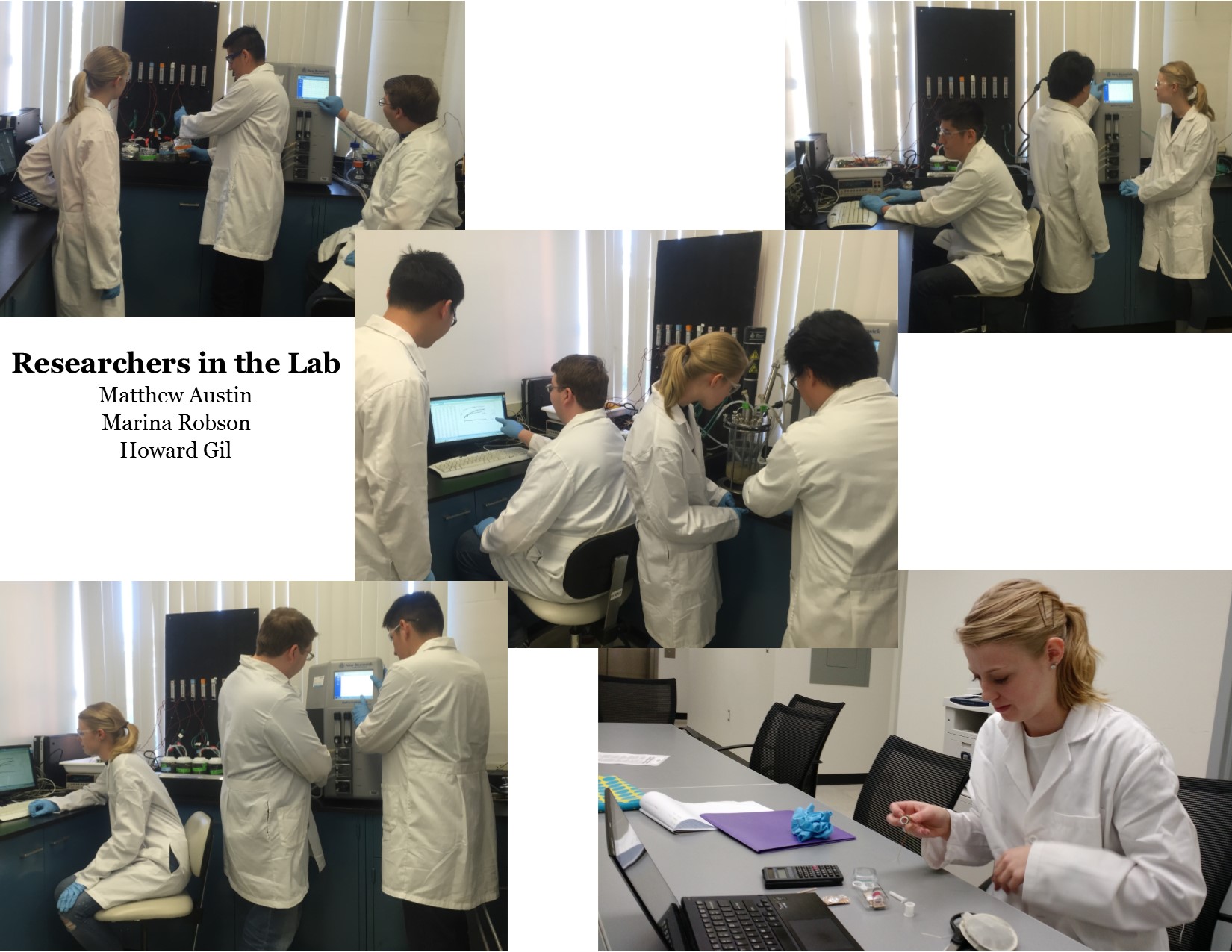 Researchers in the Lab
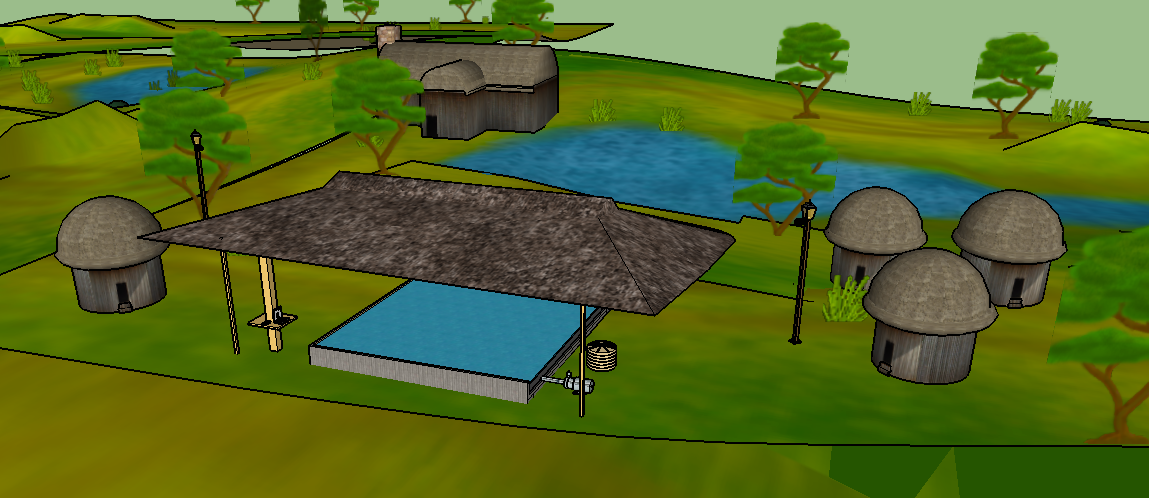 Marina Robson
Howard Gil
Matthew Austin
Experimental Setup
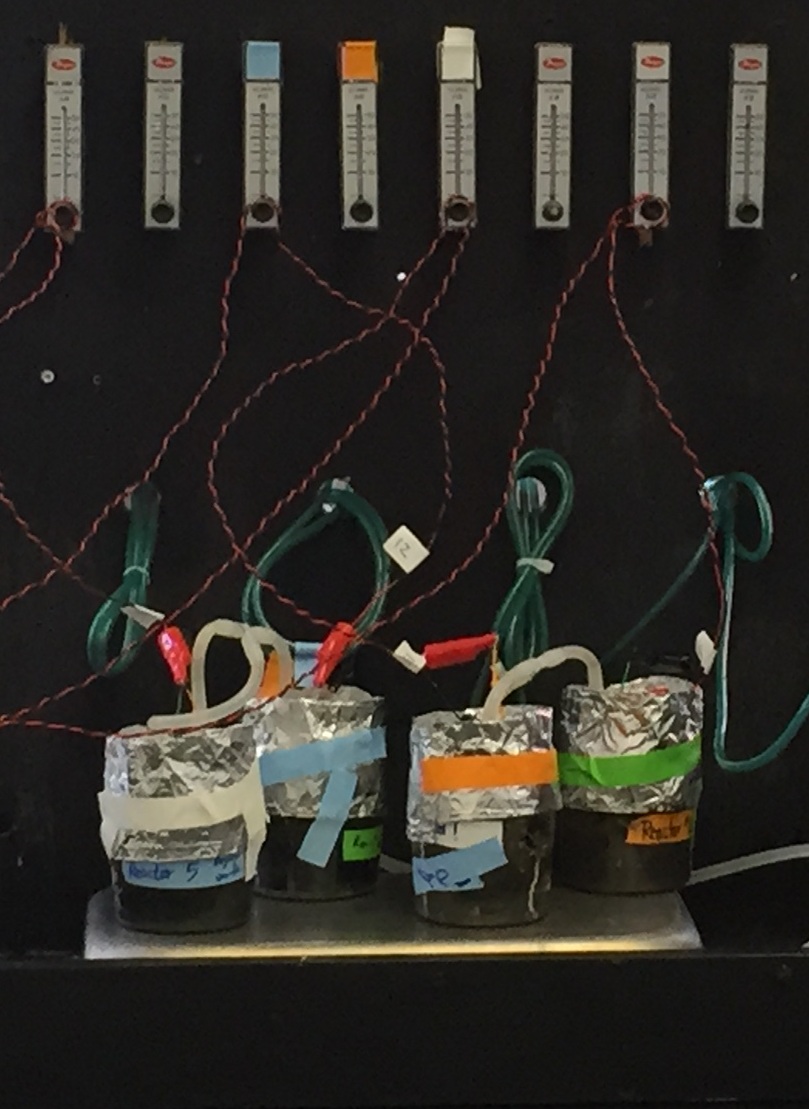 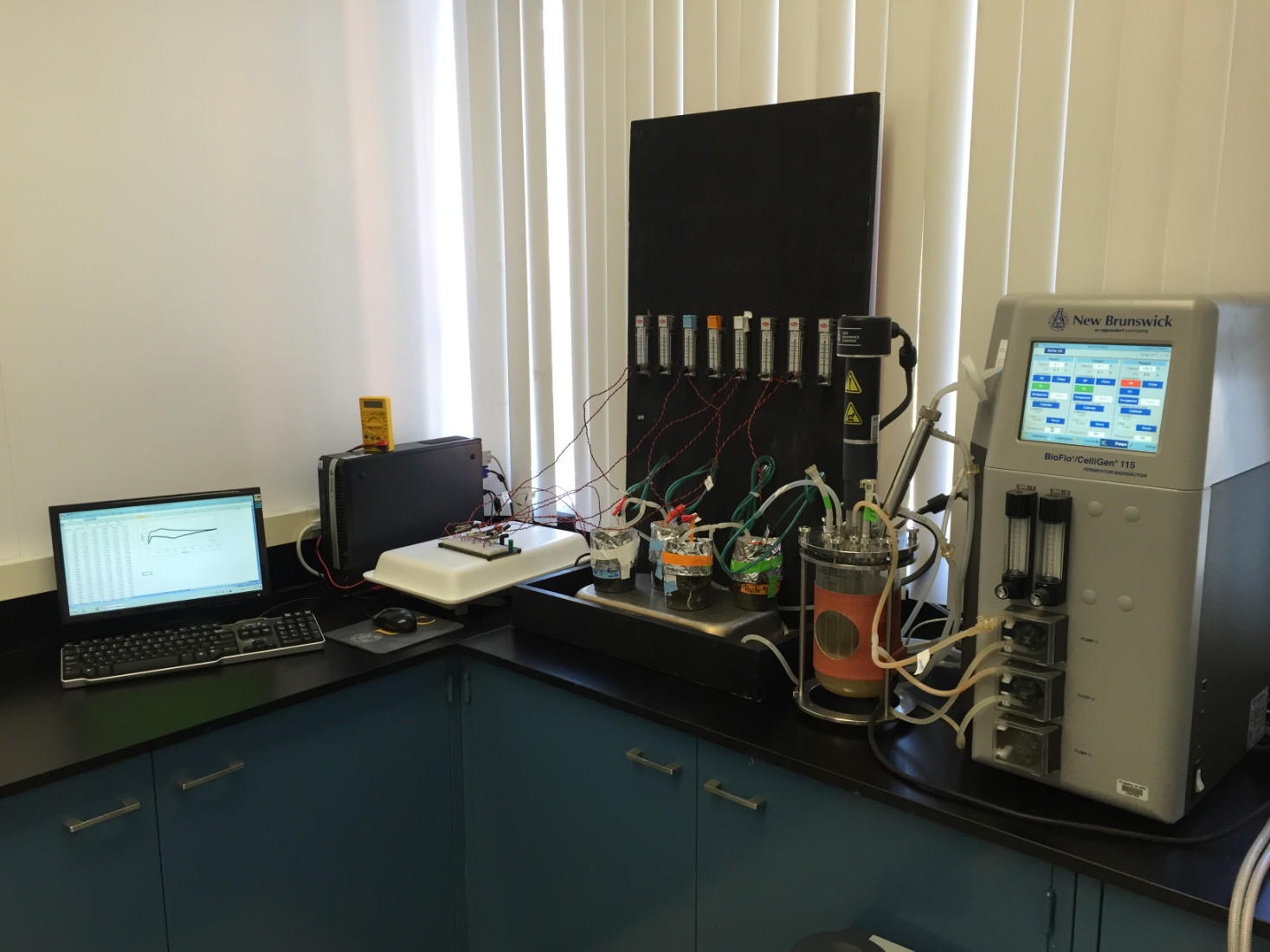 Legend
Water layer
Cathode electrode
Sediment layer
Anode electrode
Nutrient delivery pipes
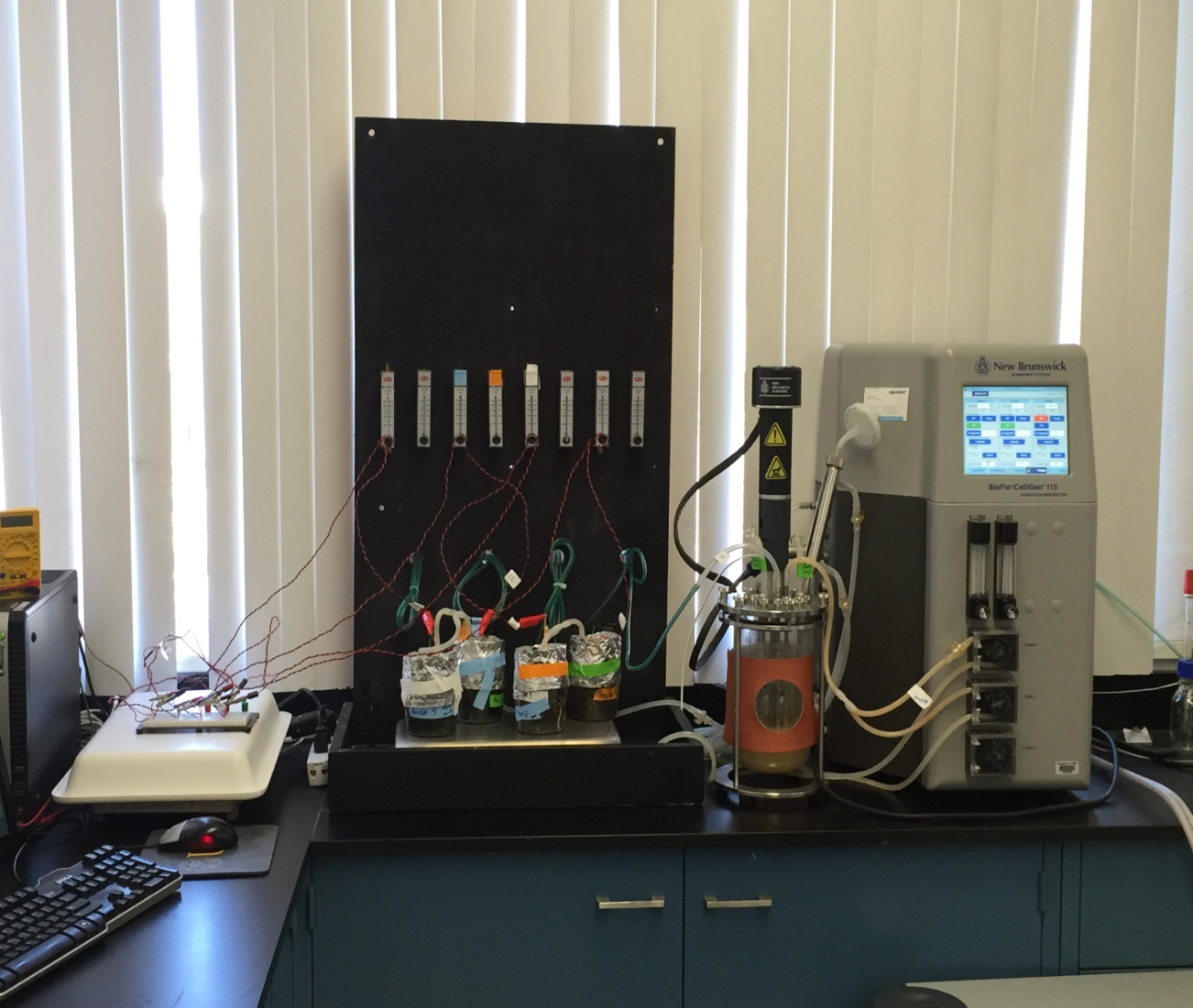 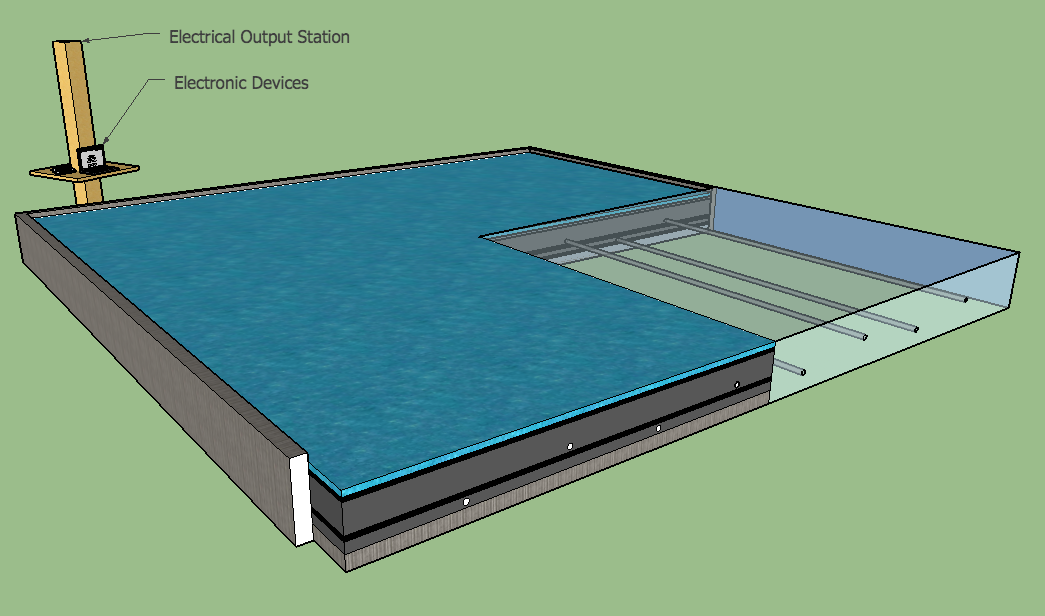 Acknowledgement

We would like to extend our appreciation to Professor Kenneth Nealson for providing different microbial species for this project. We would also like to thank Dr. Varadarajan Ravindran for his assistance in this research study. We would like to acknowledge the USC WiSE program for awarding Marina Robson with the WiSE Fellowship for 
Undergraduate Research.
A
Wetland Sediment Microbial Fuel Bioreactor “WS-MFB”   System considered for implemetation in “Tumba-Ngiri Maindombe” Wetland in the Democratic Republic of Congo
E
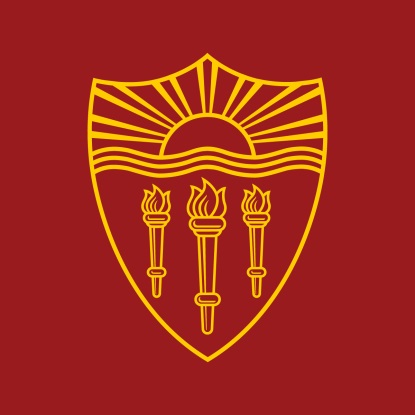 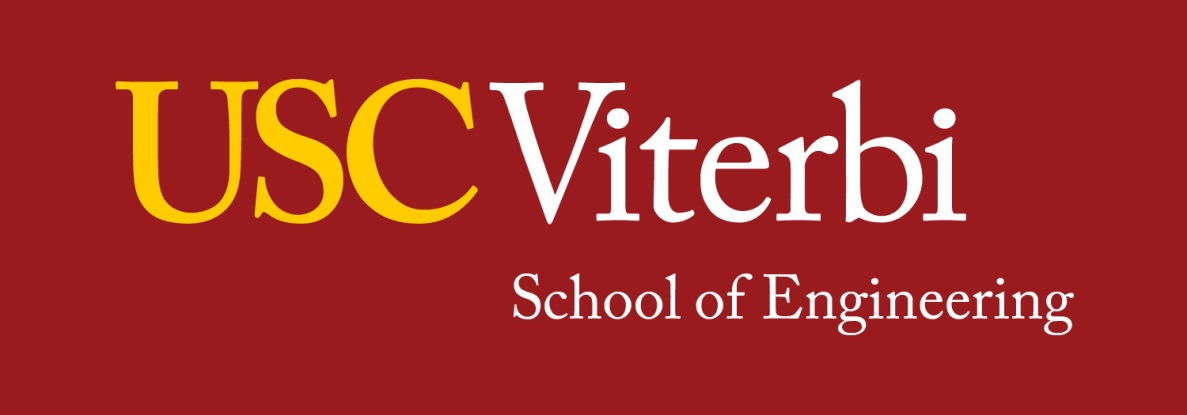 D
C
B